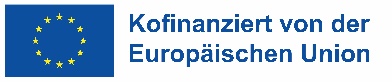 Europa in Hessen:Fördermöglichkeiten für regionale Projekte
Förderprogramm
„Förderung von überbetrieblichen Berufsbildungsstätten“
Wiesbaden, den 3. September 2024
Hessisches Ministerium für Wirtschaft, Energie, Verkehr, Wohnen und ländlichen Raum
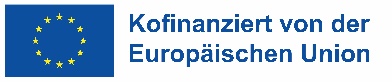 Förderung von überbetrieblichen Berufsbildungsstätten
A. Aufgaben der ÜBS
Fördergeschichte der ÜBS 
Aufgaben der ÜBS heute
B. Rechtliche Grundlagen 
Allgemein
Überbetriebliche Ausbildung – was ist das eigentlich?
Rechtliche Grundlagen bei der Förderung
Förderung des Bundes
Förderung des Landes Hessen
Gegenstand und Ziel der Förderung
Wer kann gefördert werden
Fördervoraussetzungen
In welcher Höhe kann gefördert werden
Dienstag, 3. September 2024
Hessisches Ministerium für Wirtschaft, Energie, Verkehr, Wohnen und ländlichen Raum
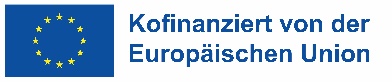 A. Aufgaben der ÜBS
I. (Förder-)Geschichte der ÜBS
Beginn der 70er Jahre systematischer Ausbau ÜBS.
Im Jahr 1973 die ersten finanziellen Fördermittel zur Errichtung, Erweiterung und Ausstattung von ÜBS seitens der Bundesregierung. 
Ziel: flächendeckendes Netz der Ausbildungsstätten in der BRD zur Überwindung regionaler, sektoraler, betriebsgrößenbedingter Qualitätsunterschiede.
1989 Aufforderung des Bundestages, die ÜBS-Förderung fortzusetzen
Schwerpunkte der Förderung seitdem:
Ständige Modernisierung der ÜBS durch anteilige Förderung von Investitionen in neue Technologien und Ausstattung und notwendigen Umbauten.
Angemessene Entlastung von KMU
Dienstag, 3. September 2024
Hessisches Ministerium für Wirtschaft, Energie, Verkehr, Wohnen und ländlichen Raum
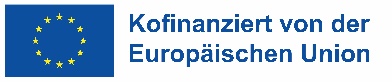 A. Aufgaben der ÜBS
II. Aufgaben der ÜBS heute
Zusätzliche Angebote in Bildungszentren, die vollständige Abdeckung aller Ausbildungsinhalte ermöglicht.
Im Handwerk findet die Ausbildung verpflichtend an 3 Orten statt: Betrieb, berufliche Schule und ÜBS  
Dadurch Sicherung der Ausbildungsfähigkeit insbesondere von KMU
Und dadurch wichtiger Beitrag zur Fachkräftesicherung
Dienstag, 3. September 2024
Hessisches Ministerium für Wirtschaft, Energie, Verkehr, Wohnen und ländlichen Raum
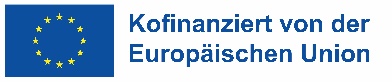 B. Rechtliche GrundlagenI. 	Allgemein
§§ 2, Abs. 1 Nr. 3, 5 Abs. 2 Nr. 7 Berufsbildungsgesetz (BBiG)
§ 26 Abs. 2 Nr. 6 Handwerksordnung (HWO)
Gemeinsame Förderrichtlinie BMWK und BMBF
Hessen: EFRE-Richtlinie
Dienstag, 3. September 2024
Hessisches Ministerium für Wirtschaft, Energie, Verkehr, Wohnen und ländlichen Raum
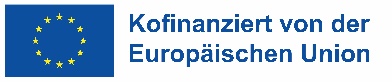 B. Rechtliche Grundlagen: II. Überbetriebliche Ausbildung – was ist das 			eigentlich?
§ 2 Abs. 1 Nr. 3 BBiG: die Berufsausbildung kann neben den Betrieben und berufsbildenden Schulen in sonstigen Berufsbildungseinrichtungen stattfinden.

§ 5 Abs. 2 Nr. 7 BBiG: die Ausbildungsordnung kann vorsehen, dass Teile der Berufsausbildung in geeigneten Einrichtungen außerhalb der Ausbildungsstätte durchgeführt werden können, wenn und soweit es die Berufsausbildung erfordert.

§ 26 Abs. 2 Nr. 6 HWO: Äquivalent zu § 5 Abs. 2 Nr. 7 BBiG.
Dienstag, 3. September 2024
Hessisches Ministerium für Wirtschaft, Energie, Verkehr, Wohnen und ländlichen Raum
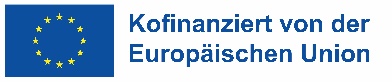 III. Rechtliche Grundlagen der Förderung von     ÜBS1. Bei der Förderung durch den Bund
Förderung durch den Bund erfolgt nach den gemeinsamen Richtlinien für die Förderung überbetrieblicher Berufsbildungsstätten (ÜBS) und ihrer Weiterentwicklung zu Kompetenzzentren.
Dienstag, 3. September 2024
Hessisches Ministerium für Wirtschaft, Energie, Verkehr, Wohnen und ländlichen Raum
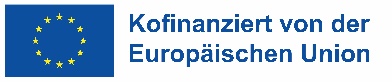 III. Rechtliche Grundlagen der Förderung von ÜBS
2. Bei der Förderung durch das Land Hessen
Seit Inkrafttreten der Richtlinie des Landes Hessen zur Förderung eines innovativen, intelligenten und grünen wirtschaftlichen Wandels in Hessen aus Mitteln des Europäischen Fonds für regionale Entwicklung (EFRE) im Förderzeitraum 2021 bis 2027 (EFRE-Förderrichtlinie 21+) wird die Förderung von ÜBS in Hessen hier geregelt.
Dienstag, 3. September 2024
Hessisches Ministerium für Wirtschaft, Energie, Verkehr, Wohnen und ländlichen Raum
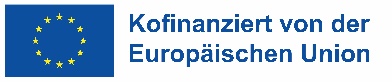 III. 2. a) Rechtliche Grundlagen der Förderung von 	ÜBS in Hessen – Gegenstand und Ziel der 	Förderung
Investitionen zur Modernisierung und Erweiterung von überbetrieblichen Berufsbildungsstätten (Ausstattungs- und Bauvorhaben) zur
Erhöhung der Ausbildungsbereitschaft und -fähigkeit von KMU
Verbesserung der Bedingungen zur beruflichen Weiterbildung
Förderung von Modellvorhaben zur Weiterentwicklung geeigneter überbetrieblicher Berufsbildungszentren zu Kompetenzzentren möglich.
Dienstag, 3. September 2024
Hessisches Ministerium für Wirtschaft, Energie, Verkehr, Wohnen und ländlichen Raum
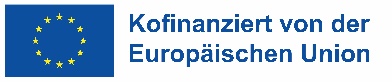 III. 2. b) Rechtliche Grundlagen der Förderung von 	ÜBS in Hessen - wer kann gefördert 	werden?
Antragsberechtigt sind Körperschaften des öffentlichen Rechts, sowie nicht auf Gewinnerzielung ausgerichtete Personen des Privatrechts, die Träger überbetrieblicher Berufsbildungsstätten sind.
Zur Zielgruppe des Förderprogramms gehören überwiegend überbetriebliche Berufsbildungseinrichtungen, die Handwerksberufe in Hessen aus-und/oder weiterbilden. Dazu zählen: Die drei Handwerkskammern in Hessen: Wiesbaden, Frankfurt-Rhein-Main, Kassel
Über 50 Bildungszentren von Fachverbänden, Innungen, eingetragenen Vereine des hessischen Handwerks
Antragsberechtigt sind auch Industrie- und Handelskammern, sofern sie Träger einer ÜBS sind.
Dienstag, 3. September 2024
Hessisches Ministerium für Wirtschaft, Energie, Verkehr, Wohnen und ländlichen Raum
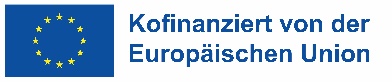 III. 2. c) Rechtliche Grundlagen der Förderung von 		ÜBS in Hessen - Fördervoraussetzungen
zunächst zu differenzieren: Förderung ist möglich mit EFRE-Mitteln und mit Mitteln des Landes Hessen. Je nach Einsatz der Mittel ergeben sich unterschiedliche Voraussetzungen:
Förderung mit Einsatz von EFRE-Mitteln:
Bei Bauvorhaben müssen die förderfähigen Ausgaben 500.000 EUR übersteigen
Bei Ausstattungsvorhaben müssen die förderfähigen Ausgaben 100.000 EUR übersteigen
Förderung mit Einsatz von Landesmitteln: 
Zuwendungsfähige Ausgaben bei Bauvorhaben: > 50.000 EUR
Zuwendungsfähige Ausgaben bei Ausstattungsvorhaben:  
> 10.000 EUR
Dienstag, 3. September 2024
Hessisches Ministerium für Wirtschaft, Energie, Verkehr, Wohnen und ländlichen Raum
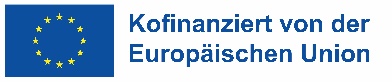 III. 2. d) Rechtliche Grundlagen der Förderung von 	ÜBS in Hessen – in welcher Höhe kann 	gefördert werden
Für Vorhaben mit Gesamtausgaben ab 50.000 EUR bis zu 75% außerhalb GRW-Gebiete und bis zu 90% in GRW Gebieten bei Alleinfinanzierung durch das Land Hessen (es muss ein besonderes Interesse des Landes Hessen vorliegen).

Für Vorhaben bei einer Mitfinanzierung durch andere Zuwendungsgeber wird die jeweilige Höhe im Einvernehmen der Zuwendungsgeber festgelegt (zu beachten ist nur: die Förderung durch das Land Hessen sollte nicht höher sein, als die der anderen Zuwendungsgeber).
Dienstag, 3. September 2024
Hessisches Ministerium für Wirtschaft, Energie, Verkehr, Wohnen und ländlichen Raum
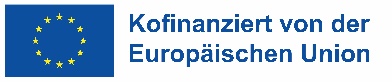 Vielen Dank für Ihre Aufmerksamkeit!
Dienstag, 3. September 2024
Hessisches Ministerium für Wirtschaft, Energie, Verkehr, Wohnen und ländlichen Raum
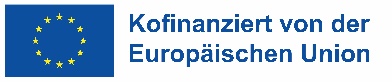 Literaturverzeichnis
Herkert/ Töltl – Das neue Berufsbildungsgesetz, Kommentar mit Nebenbestimmungen Ordner 1
Bundesministerium für Bildung und Forschung Förderkonzept Überbetriebliche Berufsbildungsstätten
Bekanntmachung des Bundesministeriums für Bildung und Forschung und des Bundesministeriums für Wirtschaft und Energie zur Änderung der Gemeinsamen Richtlinie für die Förderung überbetrieblicher Berufsbildungsstätten (ÜBS) und ihrer Weiterentwicklung zu Kompetenzzentren vom 15. Januar 2015
Richtlinie des Landes Hessen zur Förderung eines innovativen, intelligenten und grünen wirtschaftlichen Wandels in Hessen aus Mitteln des Europäischen Fonds für regionale Entwicklung (EFRE) im Förderzeitraum 2021 bis 2027(EFRE-Förderrichtlinie 21+)
Dienstag, 3. September 2024